МАТЕМАТИКА
5 сынып
Үй жұмысын тексеру
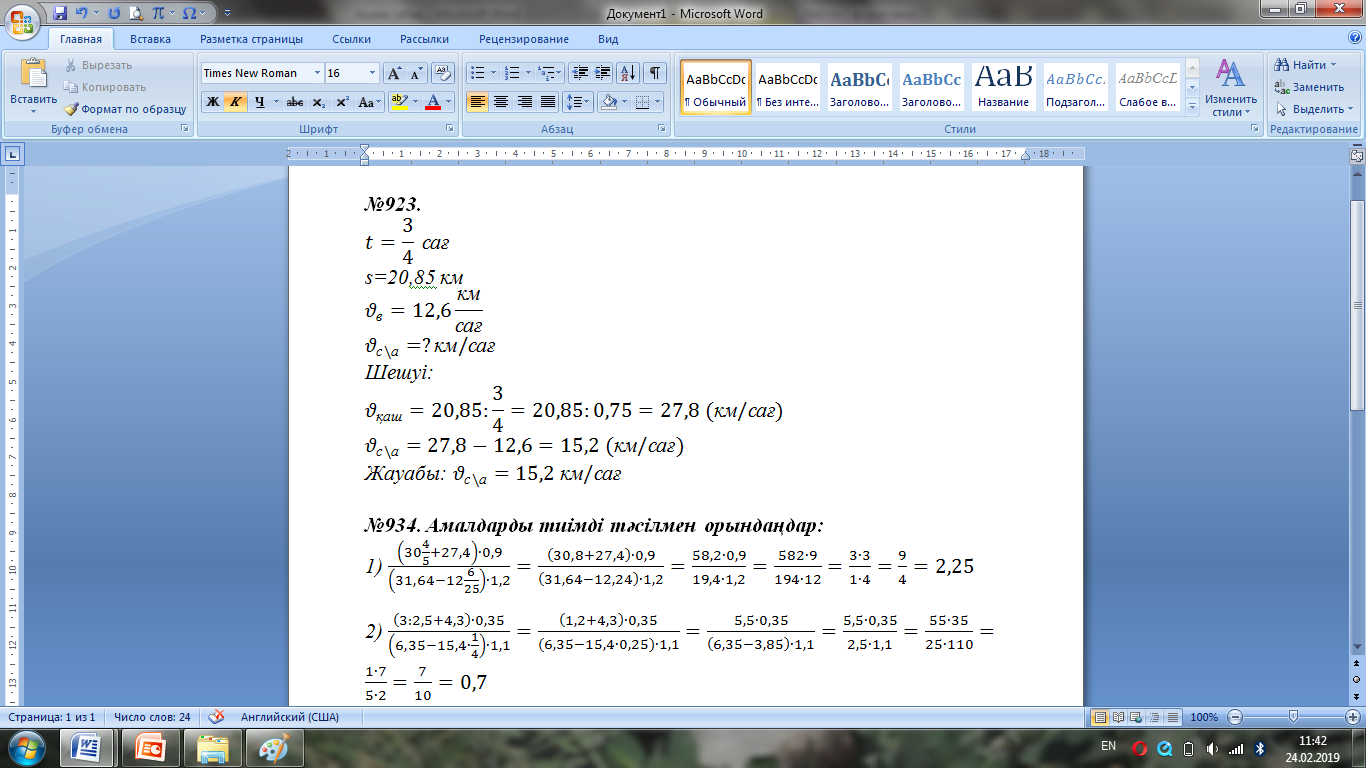 ОЙ  ҚОЗҒАУ

+
1 = ?
0,1
10
Жауабы:
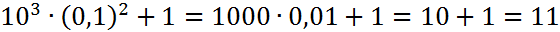 27.02.2020ж
Сынып жұмысы

Ондық бөлшектерді 10, 100, 1000, … және 
0,1,    0,01,   0,001, … сандарына көбейту және бөлу
Мақсаты: 
Ондық бөлшектерді 10, 100, 1000, … және 0,1,   0,01,   0,001, … сандарына көбейту және бөлу ережелерін есеп шығаруда қолдану
«Talk Partners» (Әңгімелесуші серіктестер)
Топпен жұмыс
Жауабы
Еске  сақта
1) Ондық бөлшекті 10, 100, 1000, ... сандарына көбейту үшін көбейткіште неше нөл болса, ондық бөлшектегі үтірді сонша цифрға оңға қарай жылжыту керек.
2) Ондық бөлшекті 10, 100, 1000, ... сандарына бөлу үшін бөлгіштің жазылуында неше нөл болса, ондық бөлшектегі үтірді сонша цифрға солға қарай жылжыту керек.
3) Ондық бөлшекті 0,1,   0,01,  0,001, ... сандарына көбейту үшін көбейткіште неше нөл болса, ондық бөлшектегі үтірді сонша цифрға солға қарай жылжыту керек.
4) Ондық бөлшекті 0,1,   0,01,  0,001, ... сандарына бөлу үшін бөлгіштің жазылуында неше нөл болса, ондық бөлшектегі үтірді сонша цифрға оңға қарай жылжыту керек.
Ауызша есепте
1) 2,7 · 10 =
27
2) 2,8 : 10 =
0,28
3) 4,52 : 0,01 =
452
4) 45,06 · 0,1 =
4,506
20
5) 0,2 · 100 =
70,6
6) 7,06 : 0,1 =
0,616
7) 61,6  0,01 =
Фишбоун әдісі
«Ойлан, жұптас, тексер»
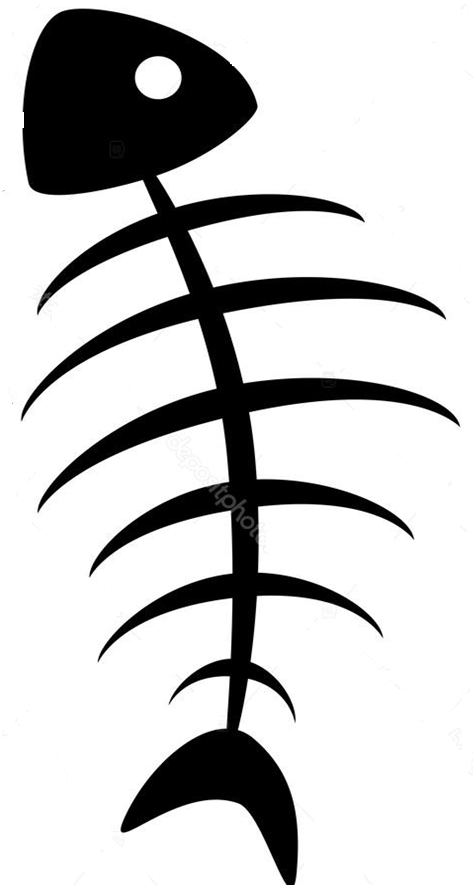  орынна тиісті амалды, ал  орнына тиісті 10, 100, 1000, … немесе 0,1; 0,01; 0,001…         сандарын жазу керек
8,25   = 82,5
8,25  0,1 = 82,5
35,96  100 = 0,3596
35,96   = 0,3596
0,9  = 0,009
0,9 :  = 0,009
1,9  0,001 = 1900
1,9   = 1900
Оқулықпен жұмыс
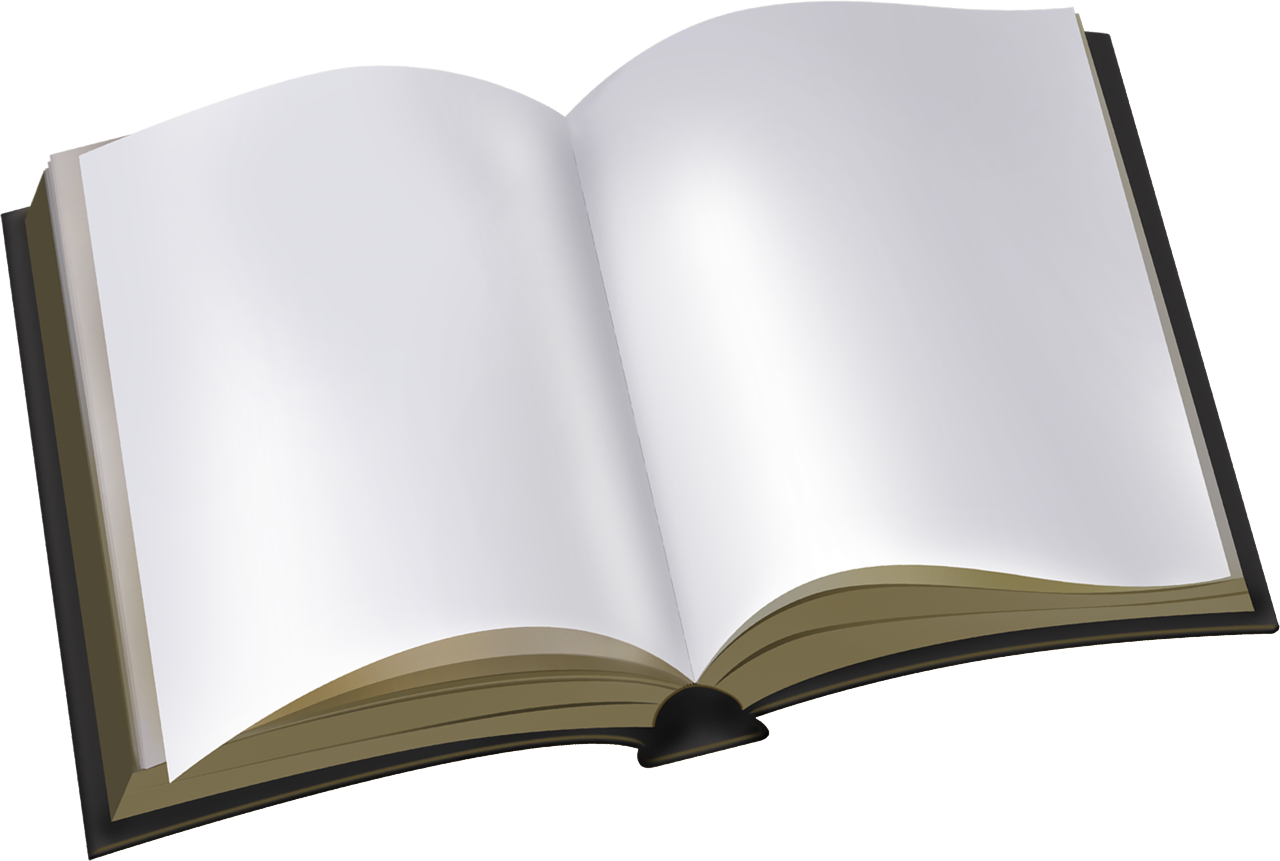 А :   №937, №942
В :   №945
С :  №952
№937. Натурал сан түрінде жазыңдар:
1) 2,3 мың =                              2) 1,2 млн =                             
14,7 мың =                                 38,3 млн =                               
629,5 мың =                               0,9 млн =
№942. Амалдарды орындаңдар:
1) 315  0,001 =              2) 0,9  100 =              3) 24,05 : 1000 =             
916,3  0,0001 =                 873,4 : 100 =              3,06  1000 =
62,5  0,001 =                     246,5 : 1000 =            0,7831  1000 =
№945. Ауданы 100 га мақта егілген жерден 2870 ц мақта өнімі алынды. 10 га жерден неше центнер мақта өнімі алынады?
№952. 10 л бензин 7 кг болса, 100 л керосин 80 кг. 1 л керосин 1 л бензиннен неше килограмм ауыр?
Quizizz тест
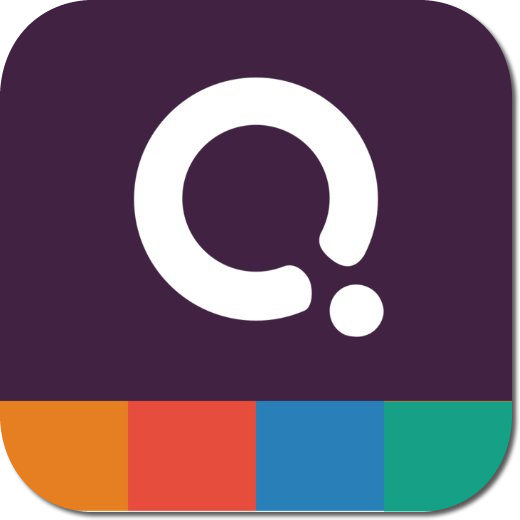 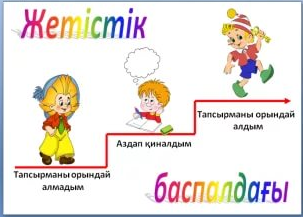 Үйге тапсырма
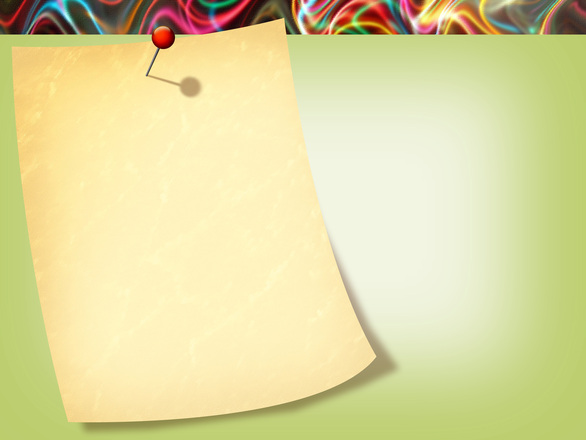 №940 
№941 
№946
Ереже жаттау